Accounting for customer credit risk: preparers’ comments on IFRS 15, the IASB’s response and the aftermath
16 May 2024 EAA Annual Congress
David Procházka
Department of Financial Accounting and Auditing
Background & literature review
Background
To examine the participation in the due process of IFRS 15: 
focus on preparers’ responses on to the proposed accounting framework for customer credit risk (CCR)
Prior literature on lobbying:
rationale to engage in or abstain from lobbying (Watts & Zimmerman, 1978, Sutton, 1984, Schalow, 1995)
lobbying patterns by different groups (Larson & Brown, 2001, Chee Chiu Kwok & Sharp, 2005) & strategic behaviour (Amershi et al., 1982, Jorissen et al., 2012)
legitimacy of the process (Himick et al., 2016, Pelger and Speiss, 2017)
Background
Prior literature on revenue recognition:
mathematical (Antle & Demski, 1989) and theoretical framework Dutta & Zhang (2002) 
limited capital market / contracting effects (Davis, 2002, Bowen et al., 2002, Zhang, 2005, Altamuro et al., 2005, Caylor, 2010)
conceptual debate during the development phase of the RRP Wüstemann & Kierzek (2005) Schipper et al. (2009) Marton & Wagenhofer (2010) Barker (2010) and Nobes (2012)
growing stream of the literature on various aspects of IFRS 15 / ASC 606 (e.g. EAA comment letter for IASB‘s IFRS 15 PIR)
Accounting for CCR in a nutshell
Motivation
Accounting for CCR is fundamental to the definition of income / expense
The only topic covered in ED 2010 & R-ED 2011, but not discussed previously (included „by surprise“)
Several substantial and unforeseen changes in the proposed accounting treatment  inability to defend the last proposal (with the highest decision-usefulness to users)
Research questions
Methodology & results
Sample
Sample
37 European firms reporting under IFRS (financial sector excluded)
Quantitative disclosures examined:
the net amount of trade receivables (including contract assets in 2018) at the end of the period;
the amount of allowances to trade receivables at the end of the period;
the reconciliation of the opening and closing balance of allowances;
the maturity of trade receivables, with a focus on the breakdown of overdue receivables;
the geography of quantitative information within the notes
Qualitative disclosures examined:
descriptions of the accounting policies related to trade receivables  NLP
Qualitative disclosures: length
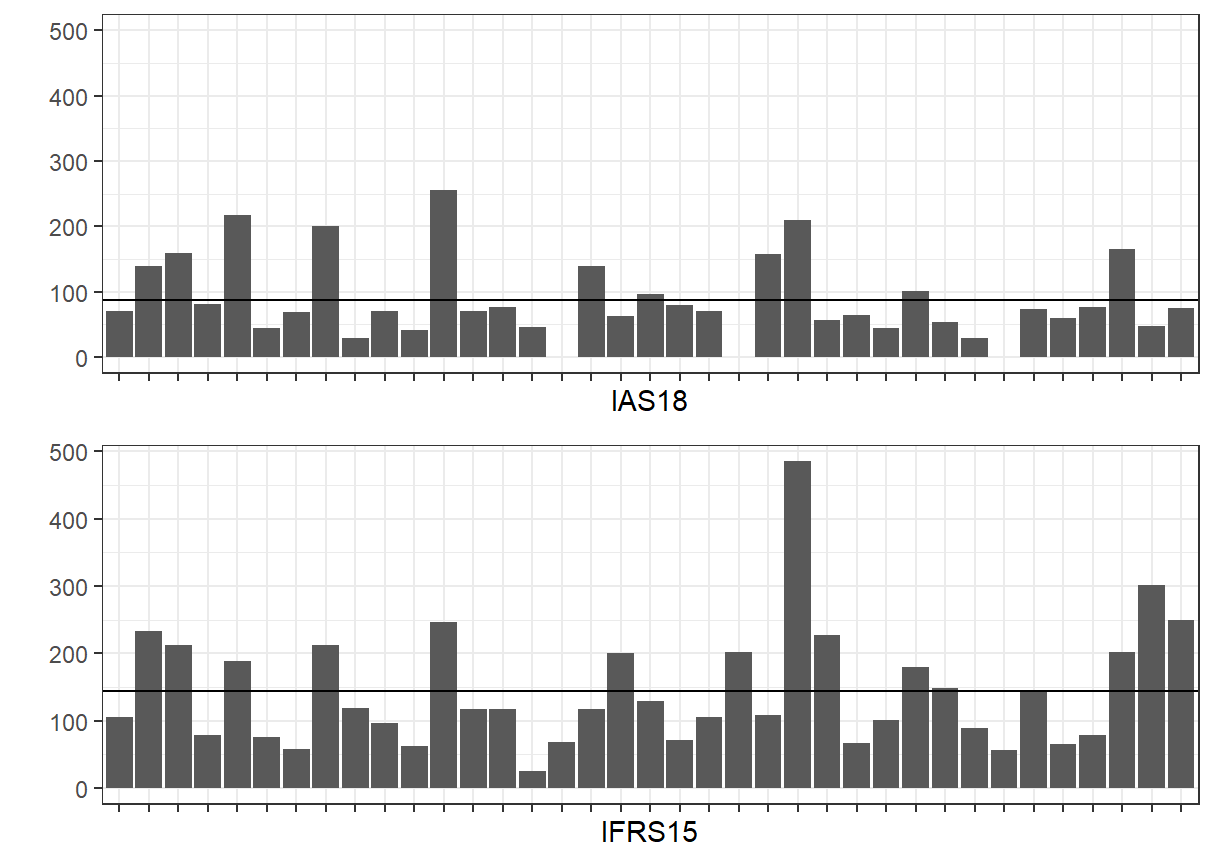 Qualitative disclosures: length
Qualitative disclosures: word frequency
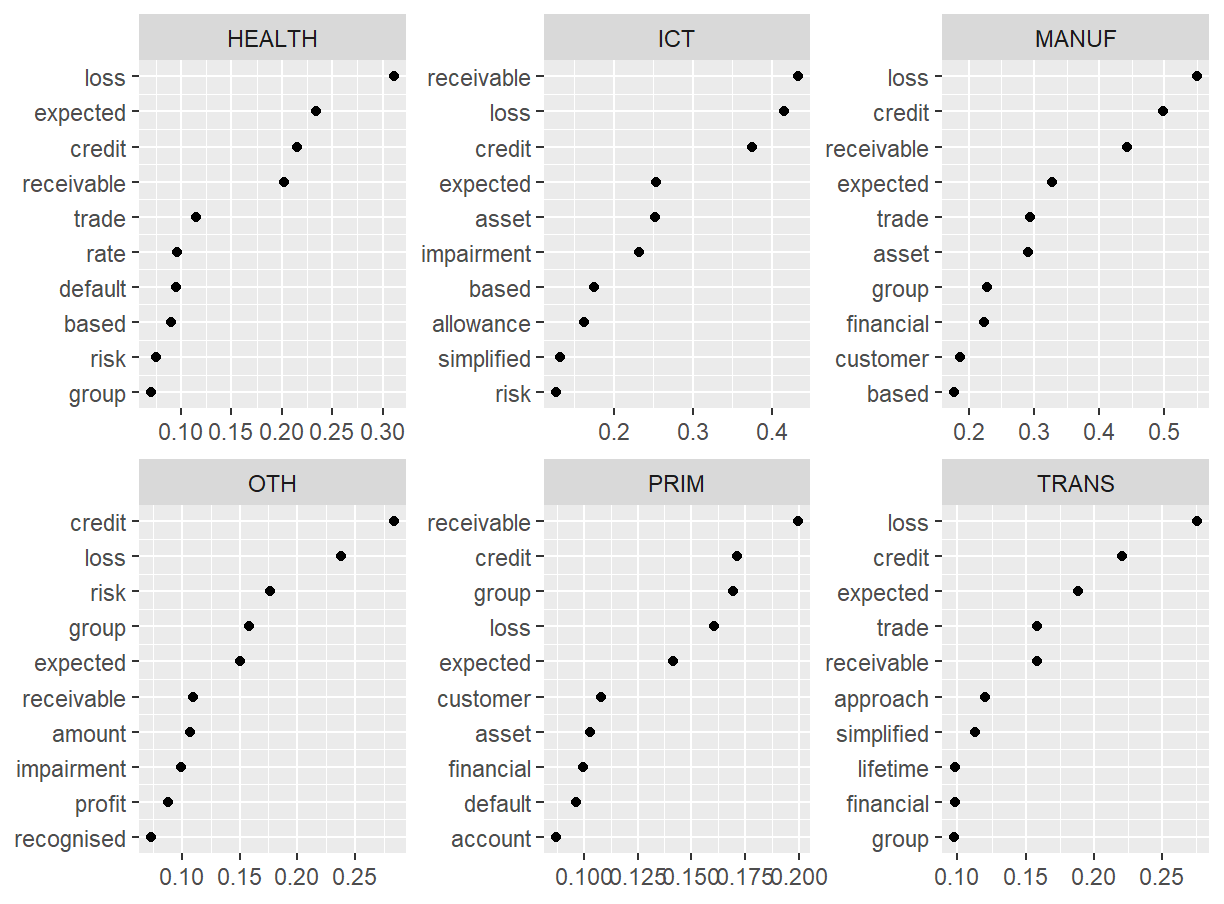 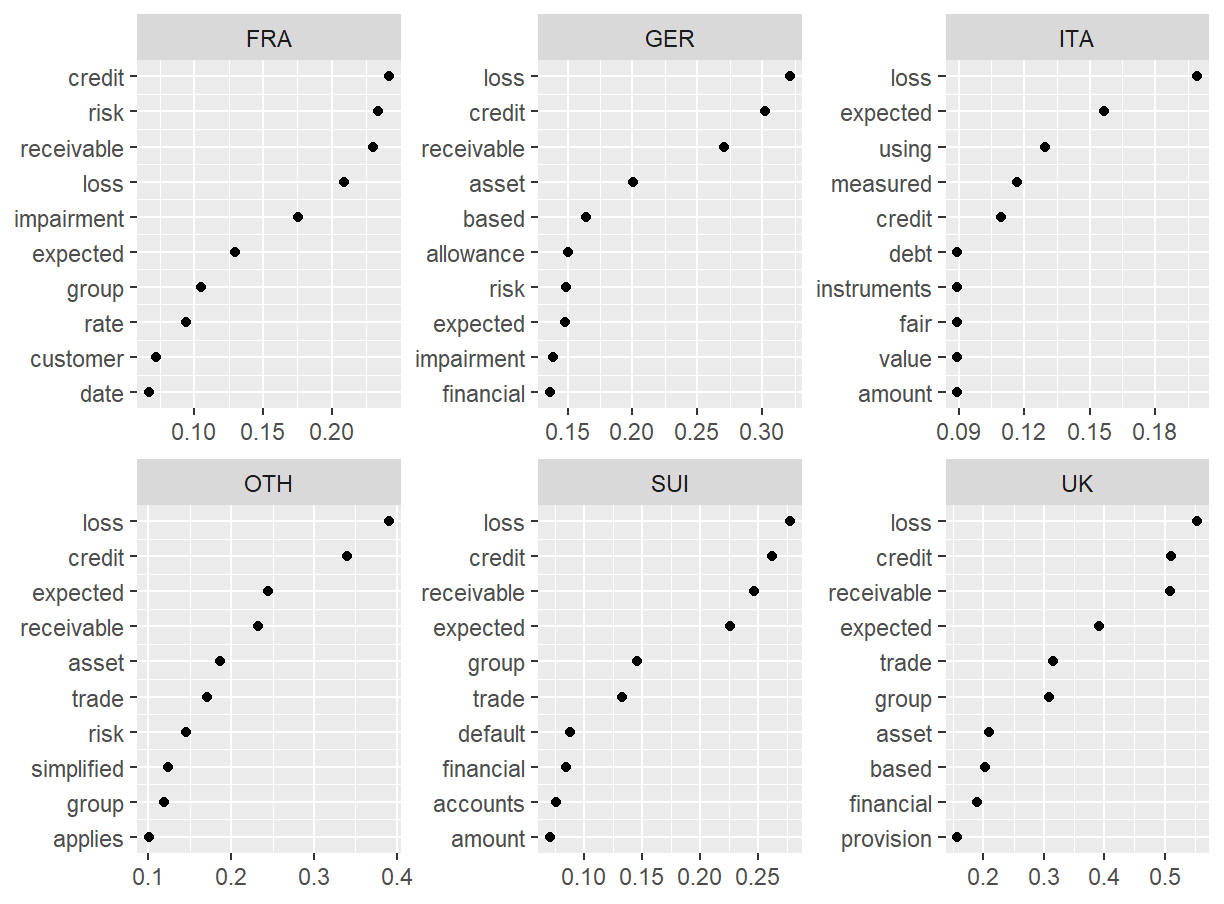 Qualitative disclosures: words co-occurences
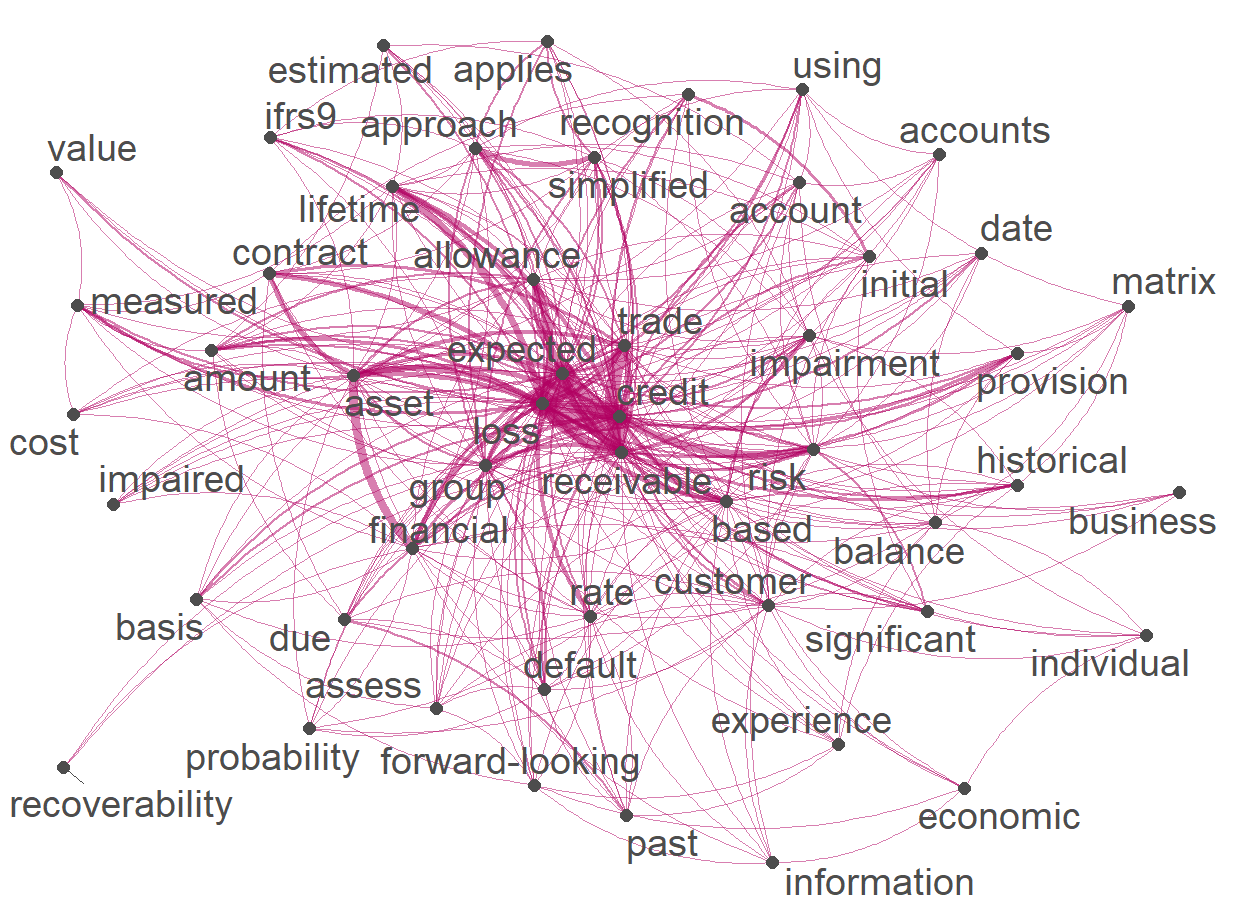 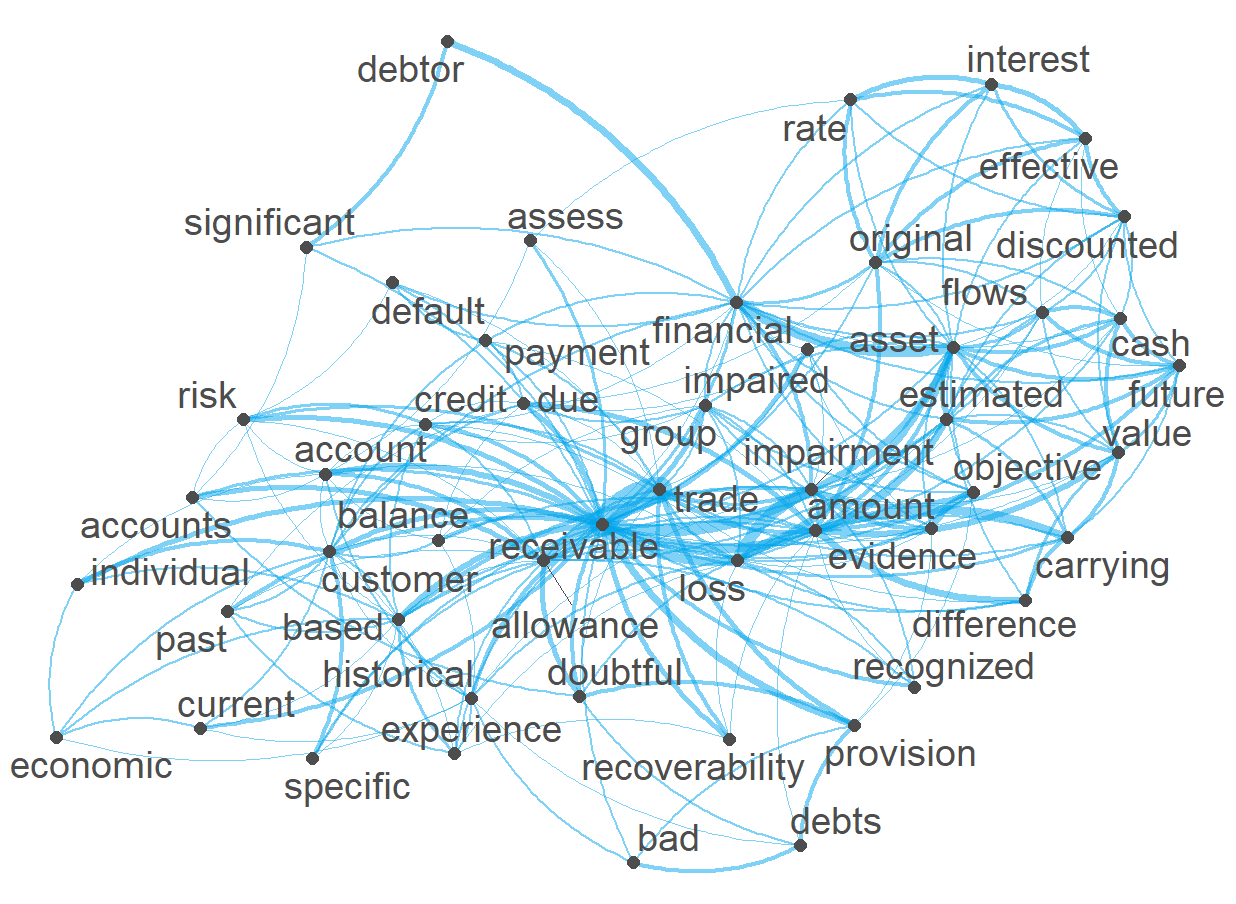 IFRS 18
IAS 18
Quantitative disclosures: information disclosed
Quantitative disclosures: geography
Conclusions
Narrative disclosures:
under IFRS 15 longer narrative description of accounting policy for CCR
based on cosine similarity index, under IFRS 15 higher adherence to the official IASB‘ text (more boilerplate descriptions)
some firms still utilise terminology & guidance from IAS 11 (& IAS 39), despite IFRS 15 (& IFRS 7) were in place
Quantitative:
less information in general & decrease in disclosure of ageing
less organised (in many cases aggregated with other AC financial assets)
Thank for your attention
David Procházka
https://kfua.vse.cz/english/prochazka/